University Motto, Mission, Vision & Values
Mission Statement
To impart evidence-based research-oriented health
professional education, best possible patient care,
mutual respect, ethical practice of healthcare and social  accountability.
Vision and Values
Highly recognized and accredited center of excellence in
Medical Education, using evidence-based training  techniques for development of highly competent health professionals, who are lifelong experiential learner and are  socially accountable.
Prof Umar Model Of Integrated  Lecture
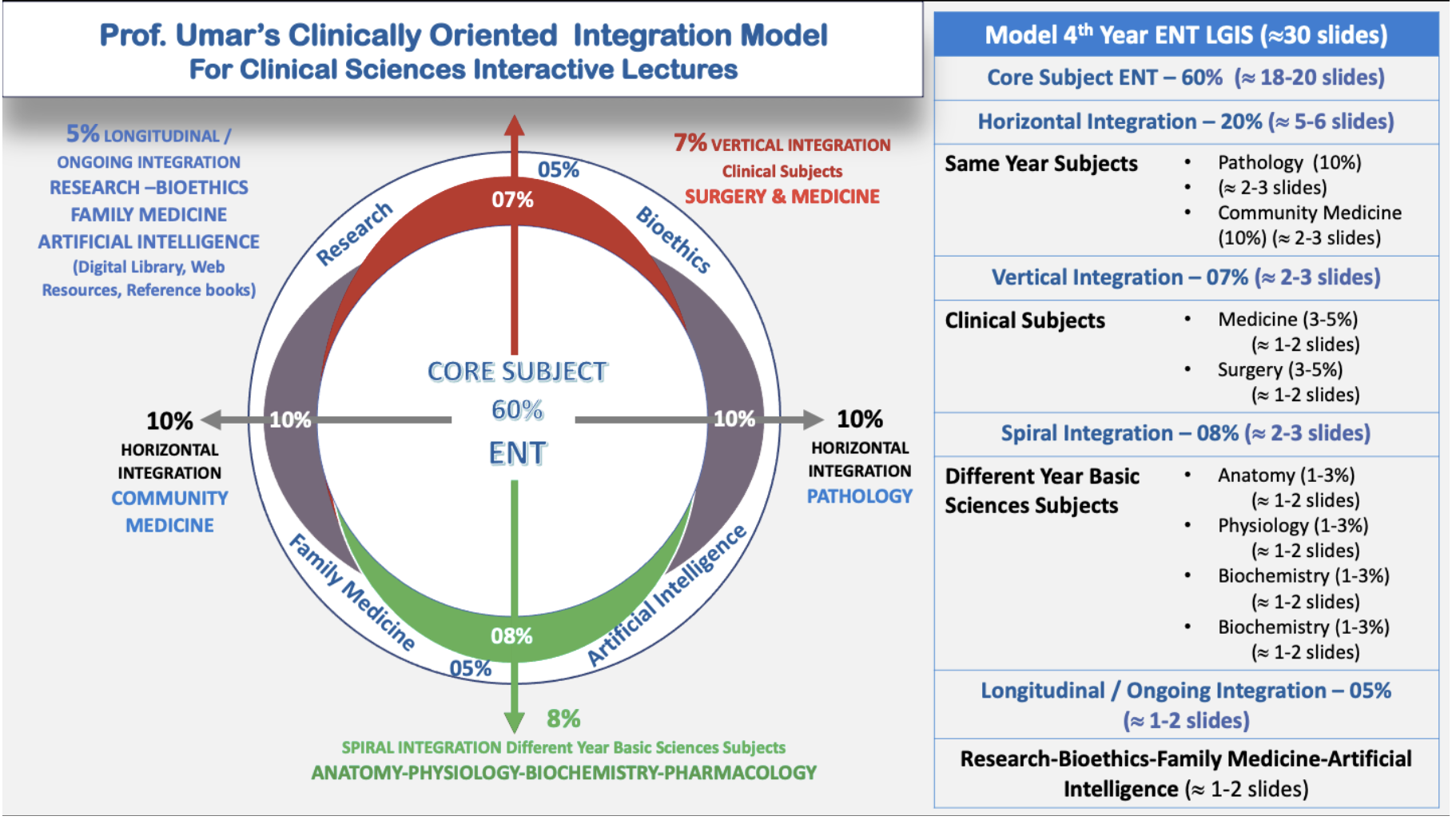 Sequence Of  LGIS
Anatomy  & Investigation of Oral Cavity, Pharynx & Oesophagus
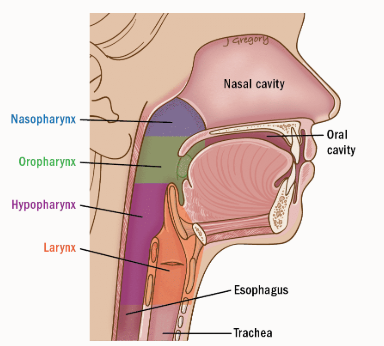 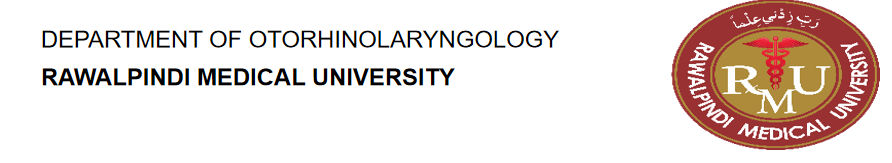 LEARNING OBJECTIVES:
ORAL CAVITY
Parts of Oral Cavity
Floor of mouth
Lymphatic drainage
Intrinsic tongue muscles
Extrinsic tongue muscles
Coronal section of tongue
Actions of tongue muscles
Inferior Longitudinal: moves tip up & down 
Superior Longitudinal: moves tip up & down 
Transverse: narrows & lengthens tongue 
Vertical: flattens & depresses tongue 
Genioglossus: Prevents tongue from falling back
Styloglossus: Pulls tongue up & back 
Palatoglossus: Pulls tongue back
Hyoglossus: Depresses tongue
Nerve Supply of Tongue
*** except palatoglossus which is supplied by 	pharyngeal plexus
Nerve 
Supply 
of 
Tongue
Papillae in tongue
Papillae in tongue
Lingual taste buds sit on lateral borders of raised papillae. They are classified as:
Fungiform: at tip & sides of tongue 
Circumvallate: just in front of terminal sulcus
Foliate: at posterior lateral margins of tongue 
Filiform: centre of tongue, have no taste buds
Papillae in tongue
Tongue Map ?
Sweet = Sucrose
Salty = NaCl
Sour = HCl
Bitter = Quininn
Pharynx
Divisions
Divisions
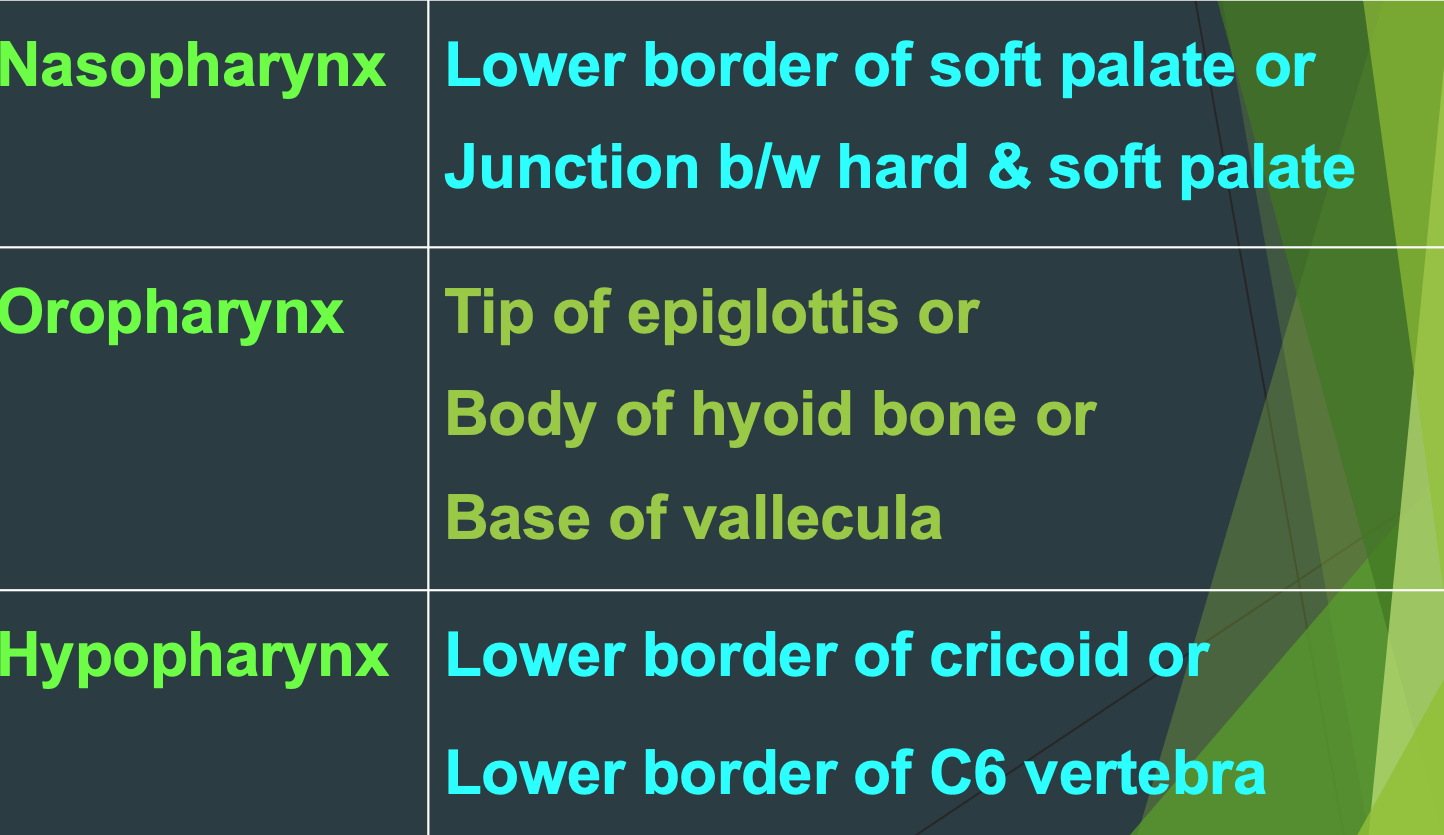 Anterior Relations
Nasopharynx
Oropharynx
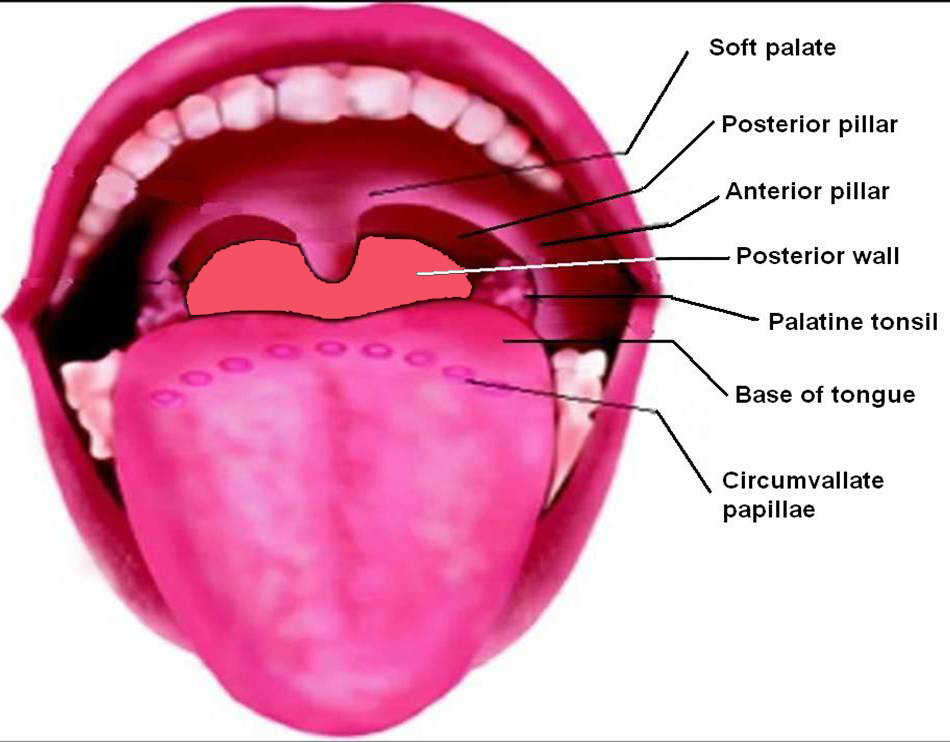 Waldeyer’s Tonsillar Ring
[Speaker Notes: Vertically oriented, sub-epithelial lymphoid tissue ring located in pharynx, thought to function as a barrier to infection in first few years of life. Named after nineteenth century German anatomist Heinrich Wilhelm Gottfried von Waldeyer-Hartz]
Hypopharynx
Coronal section of Pharynx
Layers of Pharyngeal Wall
Mucosa: ciliated columnar in nasopharynx &  stratified squamous elsewhere
Pharyngo-basilar fascia
Longitudinal muscles: stylo-pharyngeus +  salpingo-pharyngeus + palato-pharyngeus
Constrictor muscles: superior + middle + inferior
Bucco-pharyngeal fascia
Muscles
Nerve Supply
Nasopharynx: pterygo-palatine ganglion (V2)
Oropharynx: glossopharyngeal & vagus nv
Hypopharynx: Superior & recurrent laryngeal nv
All muscles by pharyngeal nerve plexus (vagus nv carrying cranial part of accessory nv) except stylopharyngeus (glossopharyngeal nv) & cricopharyngeus (also by recurrent laryngeal)
Arterial Supply
Facial artery
Lingual artery
Ascending pharyngeal artery
Ascending palatine artery
Greater palatine artery
Artery of pterygoid canal
Superior laryngeal artery
Venous Drainage
Upper pharynx: 
Pharyngeal venous plexus situated on middle constrictor  pterygoid venous plexus & internal jugular vein
Lower pharynx: 
Inferior thyroid veins
Lymphatic Drainage
Nasopharynx: upper deep cervical + retro- 
                             pharyngeal + parapharyngeal + 
                             posterior triangle 
Oropharynx: upper deep cervical + retro-
                          pharyngeal + parapharyngeal 
Hypopharynx: deep cervical + parapharyngeal + 
                             paratracheal + supraclavicular
Killian’s Dehiscence
[Speaker Notes: Triangular weak area between thyropharyngeus & cricopharyngeus part of inferior constrictor
Mucosa herniates through it to form hypo-pharyngeal pouch (Zenker’s diverticulum) 
Perforation occurs here during forceful oesophagoscopy (gateway of tears)]
Oesophagus
Introduction
Also called gullet
23 to 25 cm long 
Extends from crico-pharyngeal sphincter (C6 vertebra) to cardiac orifice of stomach (T11 vertebra)
Anterior Curvature
Follows antero- 
posterior curve of 
vertebral column 
through neck, thorax 
(postr mediastinum) 
& upper abdomen
Lateral curvatures
Starts in midline → deviates to left at C7 →  returns to midline at T5 → deviates to left again at T7 to reach gastric cardia
Natural Constrictions
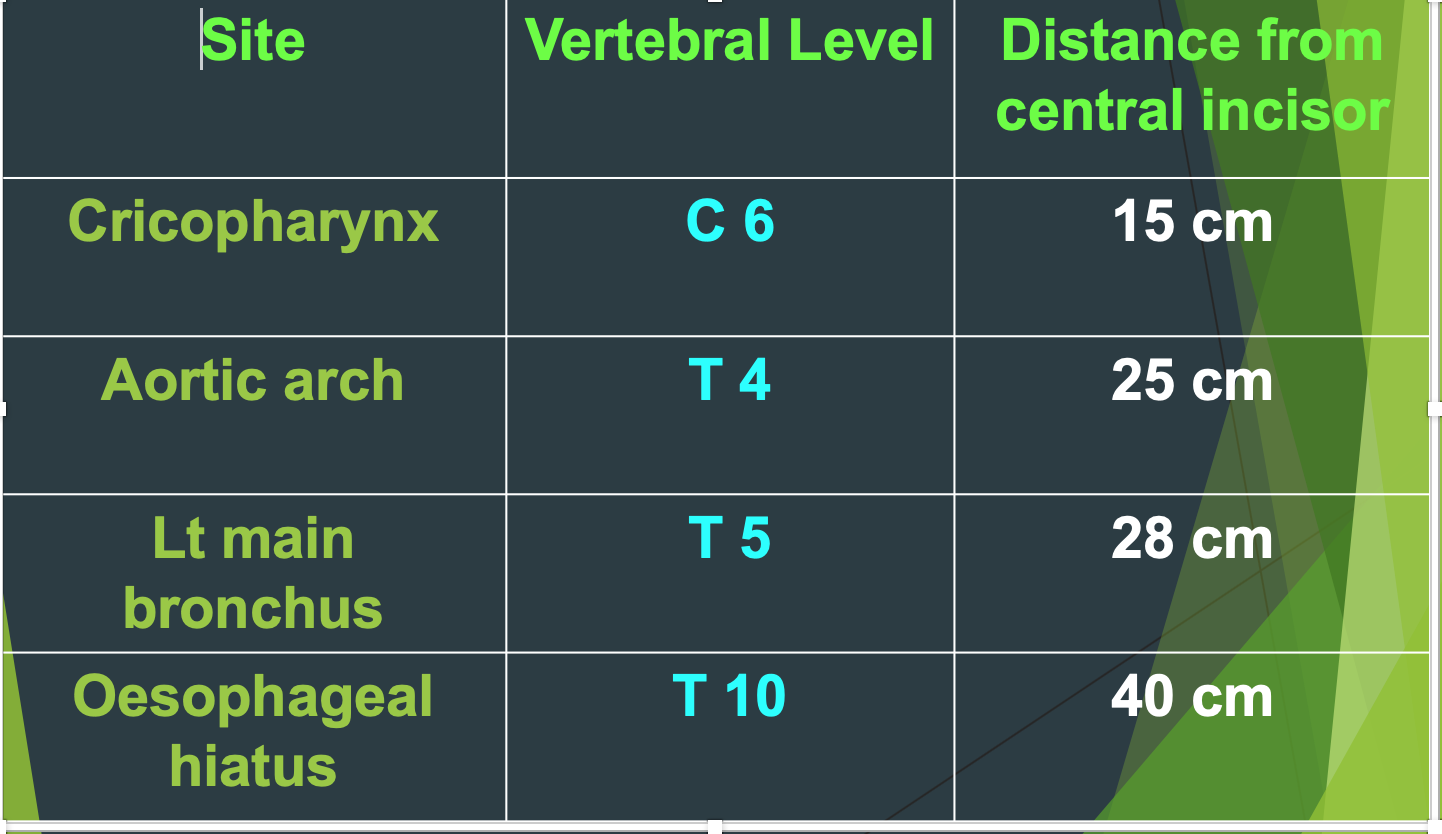 Importance of constrictions
Common sites for lodgement of oesophageal foreign bodies
Common sites for caustic stricture of oesophagus
Blood Supply
Oesophageal varices
Left gastric vein is a 
 site of portal-systemic 
 anastomosis. Portal 
 obstruction leads to  
 varicose veins in         
lower oesophagus
Nerve Supply
Cervical: recurrent laryngeal nerve & cervical sympathetic trunk 
Thoracic: vagal trunks, oesophageal plexus & thoracic sympathetic trunk 
Abdominal: vagal trunks & thoracic sympathetic trunk 
Esophageal pain mimics cardiac angina due to common nerve supply
Lymphatic Drainage
deep cervical + posterior mediastinal + left gastric lymph nodes
 
drain into coeliac lymph nodes 

thoracic duct
Histology
Four coats from outside inwards: 1. Fibrous coat (adventitia)2. Muscular coat (muscularis propria)
   3. Submucous coat 
   4. Mucous coat
Barret’s esophagus
Investigations
Thank You